SNS PPU COVID-19 Procurement Strategy
Ed Daly, STL  Katherine Wilson, CAM
Mitch Laney, Strategic  Acquisitions Group
Jennifer Logan, CFO


9 APR 2020
1
Outline
Introduction
Concerns
Procurement Accommodation Considerations
Four Options
Summary
SNS PPU Cryomodule  5 ton, 24’ long
SNS PPU Procurement Strategy - COVID-19 Impacts  9APR2020
2
Introduction
Lab Director has stated that on-site activity should be minimized  during MEDCON6

SNS PPU has been identified as non-essential by JLab management so virtually all on-site  work has been stopped until further notice

~$9M in procurements for PPU are in progress with 85%  awarded to vendors

A large portion of the components ($2.7M) planned for shipment from vendors to JLab in the next three to six months

Receipt, inspection and acceptance of complex hardware
involves many groups across the laboratory
SNS PPU Procurement Strategy - COVID-19 Impacts  9APR2020
3
Concerns
SNS PPU has a number of parts due for delivery to JLab in the  near future.
Direction is that only critical items should be received
－PPU is not considered mission-critical at JLab
Due to MEDCON-6 status, we have been told receiving at JLab
is limited:
－Limited personnel onsite and must adhere to distance/PPE rules
－Limited forklift availability to receive larger items (vacuum vessel,  space frame, cavities, helium vessels, etc)
－Limited SRF inventory staff to store parts in secure area or enter items into Primes inventory database for tracking
－No QC technicians available for inspections
Receipt at JLab means warranty period would begin, though  inspection and assembly schedule are delayed
SNS PPU Procurement Strategy - COVID-19 Impacts  9APR2020
4
Procurement Accommodation - Some Considerations
Appropriate level of staff activity at JLab during MEDCON6
Some PPU parts received while JLab is closed
Complex receipt/inspection activities on hold
Current contractual obligations with planned deliveries
－Some vendors are still operating
Vendors hold shipments until the lab re-opens
Warranty period - impacted if parts are held at vendor?
Storage charges for holding hardware
Large number of deliveries to JLab when the lab re-opens
Vendor solvency / Economic issues
Other JLab projects or groups with similar issues & challenges
SNS PPU Procurement Strategy - COVID-19 Impacts  9APR2020
5
Planned Deliveries : April thru September ($2.76M)
Key Items requiring SRF support
5 Helium Vessels requiring  dimensional and visual  inspection (100 lbs each)
Various bellows requiring  dimensional, visual and  sensitive helium leak check
Ultra-high vacuum beampipes  requiring dimensional, visual  and sensitive helium leak  check
Complex items require special handling during receipt
List of planned mat’l deliveries for April 2020 - $547K
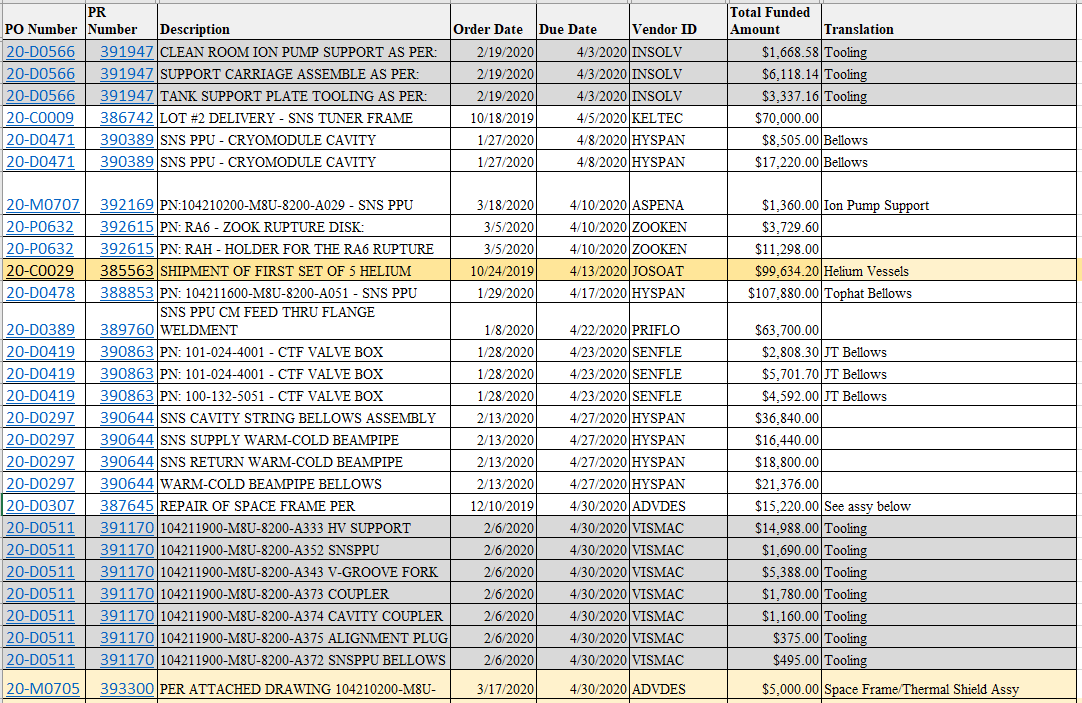 SNS PPU Procurement Strategy - COVID-19 Impacts  9APR2020
6
Some Components Requiring SRF Support at Receiving
Helium Vessel Assembly (April)
Large components are handled by  SRF staff in coordination with S/R
－Helium Vessels (due in April)
－Thermal Shields (April/May)
－Space Frame (due in June)
－End Cans (due June)
Some are stored at an offsite  warehouse (“Blue Crab”)
Inspection activities routinely include:
－Dimensional/Visual Inspection
－Sensitive Helium Leak Check
－Pressure Testing
－Cold Shocking
Requires up to 5 different skill sets
Thermal Shield Assembly
(May)
Cryogenic Return End
Can Assembly (June)
SNS PPU Procurement Strategy - COVID-19 Impacts  9APR2020
7
Options Considered
SNS PPU Procurement Strategy - COVID-19 Impacts  9APR2020
8
Summary
Recommend option 2 for simple items and critical path complex items – receive into inventory and store components with limited staff involved
Recommend option 4 for non-critical path complex items – evaluate and update project schedule as part of recovery efforts due to COVID-19 impacts
SNS PPU Procurement Strategy - COVID-19 Impacts  9APR2020
9
Back Up
SNS PPU Procurement Strategy - COVID-19 Impacts  9APR2020
10
Payment – Option 2
Have the subcontractor ship the equipment upon completion without SOTR Inspection:
 Get in writing that the vendor will honor all terms and conditions as previously negotiated  with regard to delivery to the site after notification to release based on a prioritization  schedule by JLab PPU Project Personnel.
 Obtain a certificate of conformance, any certifications, and pictures of the equipment to  certify completion.
4. Procurement and SOTR will communicate with S and R the details of equipment to be received and Procurement will arrange shipping with subcontractor to have equipment received on a Friday per facilities direction.
5. If the subcontractor complies with item 2 and 3, a payment will be made to the  subcontractor in full. In addition  the subcontractor will agree to start the warranty period after receipt.
6. Any issues would be handled under the warranty clause or under the Certificate of  Conformance clause.

This will keep the small businesses moving with people employed to complete the  requirement and also allow for maintenance of the PPU schedule.	Further, JLab will have the  equipment on site.

Note: Any payments made under either scenario will be maintained in a tracker sheet to  assist S and R with any check in of equipment after JLab opens.
SNS PPU Procurement Strategy - COVID-19 Impacts  9APR2020
11
Payment – Option 3
Have the subcontractor hold the equipment at their facility once completed.
 Get in writing that the vendor will honor all terms and conditions as previously  negotiated with regard to delivery to the site after notification to release based on a  prioritization schedule by JLab PPU Project Personnel.
 Get certification from the subcontractor that while equipment is being stored at their  facility that the equipment is still under their control and risk and they take full responsibility  for the equipment for loss etc and that their facility is bonded against loss.
Obtain a certificate of conformance, any certifications, and pictures of the equipment to
certify completion.
 If the subcontractor complies with item 2, 3, and 4 a payment will be made to the  subcontractor in full less 5 to 10%, and the balance will be paid upon receipt. In addition the  subcontractor will agree to start the warranty period after receipt.
 Any issues would be handled under the warranty clause or under the Certificate of  Conformance clause.

This will keep the small businesses moving with people employed to complete the  requirement and also allow for maintenance of the PPU schedule.

Note: Any payments made under either scenario will be maintained in a tracker sheet to
assist S and R with any check in of equipment after JLab opens.
SNS PPU Procurement Strategy - COVID-19 Impacts  9APR2020
12